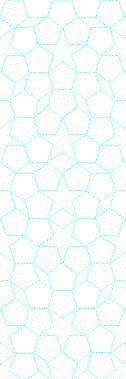 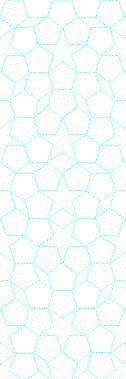 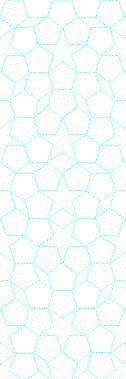 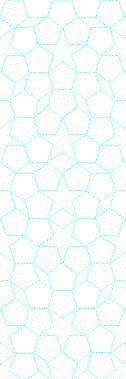 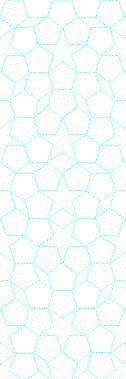 YTÜ 
FEN EDEBİYAT FAKÜLTESİ 
KİMYA BÖLÜMÜ
SEMİNER DERSİ SUNUMU
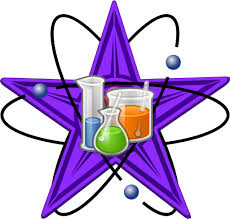 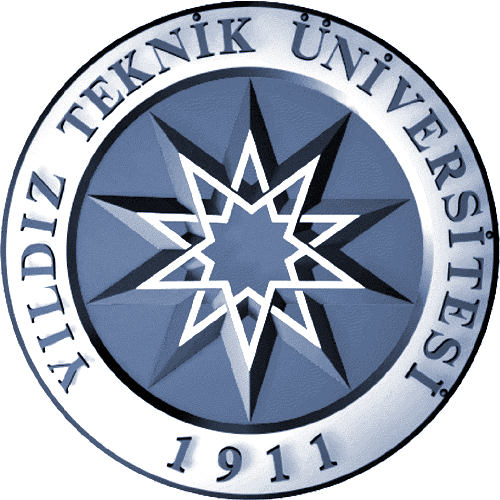 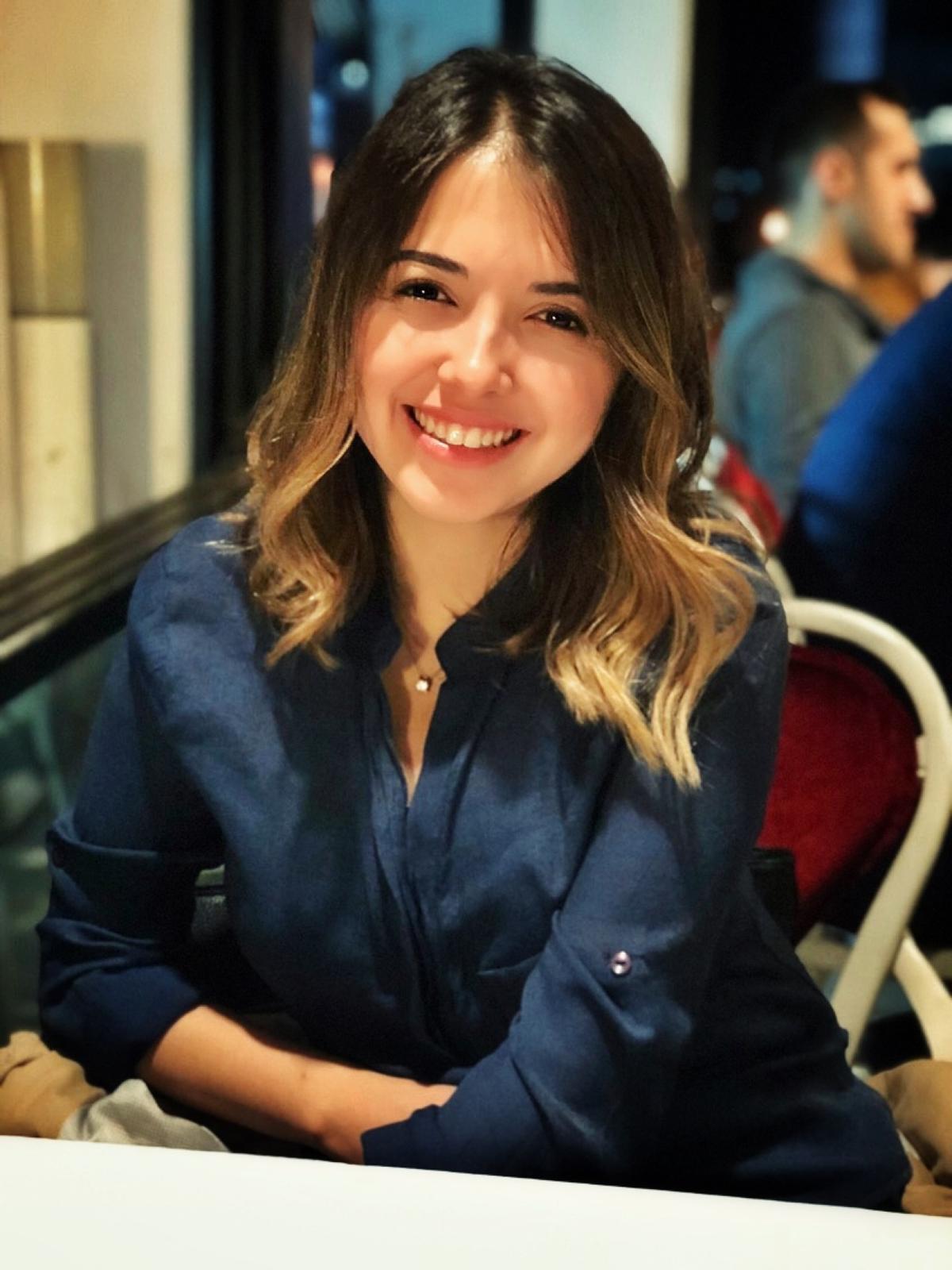 EDANUR DURMUŞ
20516033
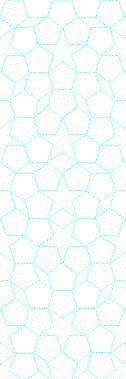 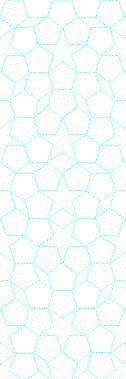 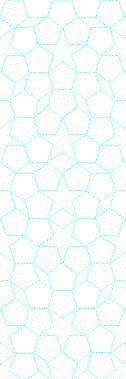 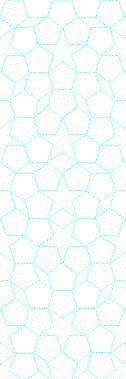 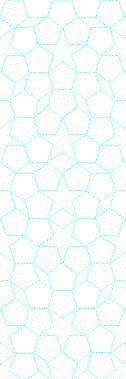 Uçucu Yağların Antimikrobiyal      Özellikleri





Danışman
Prof. Dr. Sevgi KOCAOBA
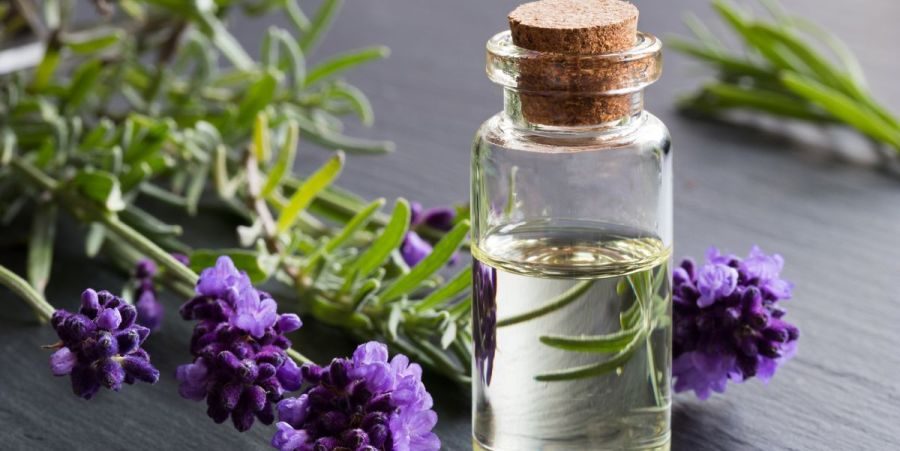 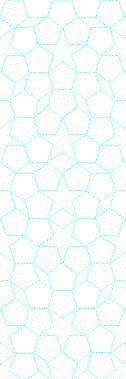 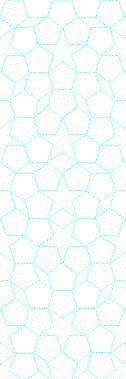 Tarih:  07.12.2021 Saat:  12:00
Yer:  Fen-Edebiyat Fakültesi BZ-D01